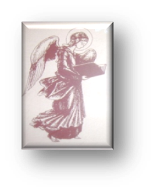 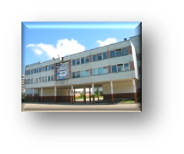 МБОУ многопрофильный лицей №20 г.УльяновскаБиблиотека
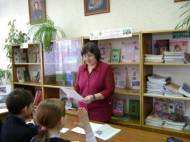 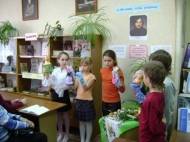 «По чтению можно узнать человека.
Ибо каждый из нас  есть то, что он читает»
                   Иван Ильин, религиозный философ
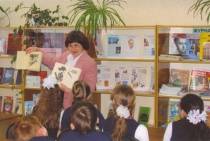 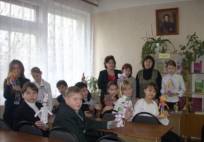 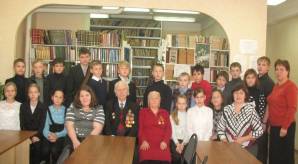 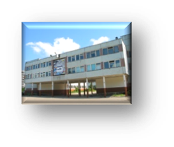 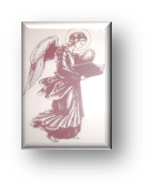 МБОУ многопрофильный лицей №20 г.УльяновскаБиблиотека
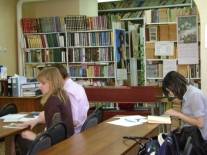 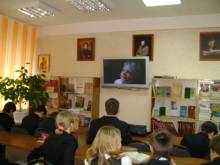 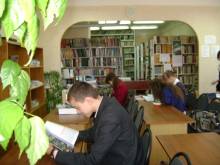 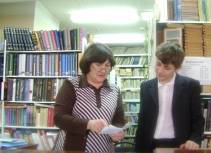 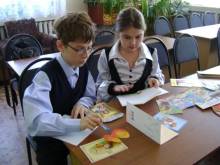 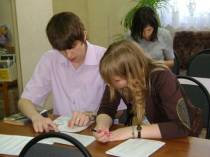 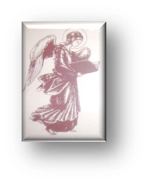 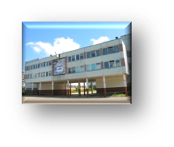 МБОУ многопрофильный лицей №20 г.УльяновскаБиблиотека
В библиотеке лицея создана комфортная, доброжелательная к  ученику среда, в которой учтены все аспекты – интерьер, доступность фонда и его наполнение, благоприятный психологический климат и интересные мероприятия
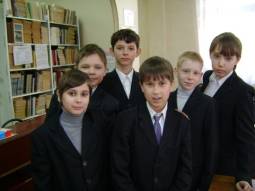 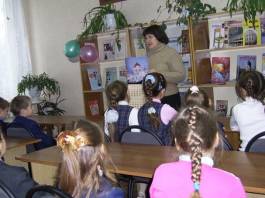 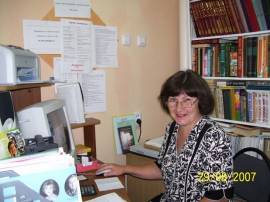 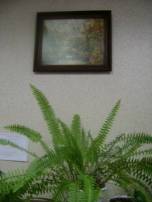 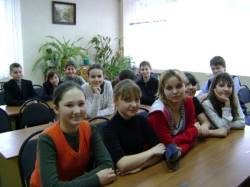 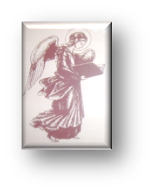 МБОУ многопрофильный лицей №20 г.УльяновскаБиблиотека
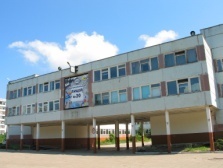 Общий фонд - 28692 экземпляра
 Учебники -   7588 экземпляров
 Периодика -  35 наименований   
 Доступ в Интернет
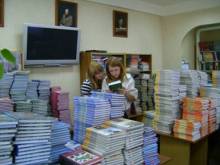 Документы  электронных носителях : 
CD:  учебная  литература - 95 экз.
         художественная литература - 168 экз.
Объем собственных баз данных  - 3,7 тыс.
Выписываются журналы
«Фома»
«Духовно-нравственное воспитание»
«Настя и Никита»
«Задушевные беседы»
«Православная культура»
и другие
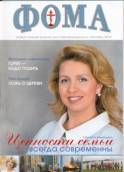 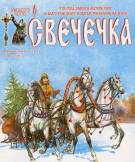 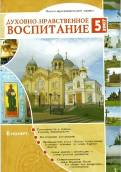 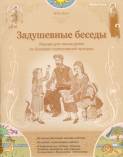 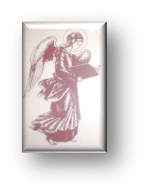 МБОУ многопрофильный лицей №20 г.УльяновскаБиблиотека
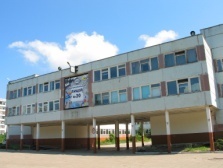 Созданы и пополняются  традиционные и электронные 
тематические информационные ресурсы:

-Методика преподавания ОПК
-Рождественский рассказ
-Иконы Божией Матери
-Храмы. Монастыри
-Рождественские открытки
-Пасхальные открытки
-Духовная музыка
Святые
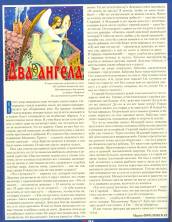 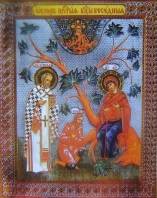 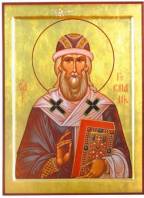 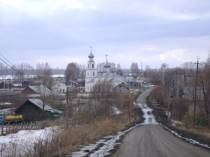 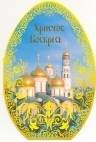 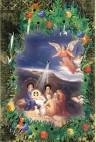 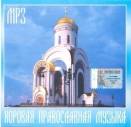 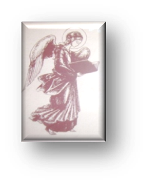 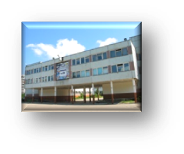 МБОУ многопрофильный лицей №20 г.УльяновскаБиблиотека
Проект
«Через книгу к духовности»

Проект награжден грамотой 2 этапа Всероссийского конкурса в области педагогики, воспитания  и работы с детьми и молодежью
 «За нравственный подвиг учителя»
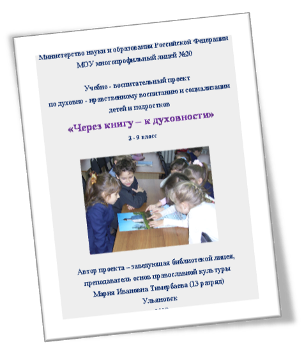 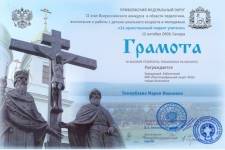 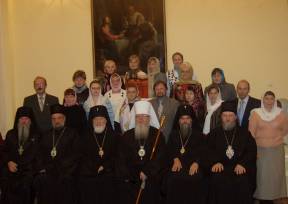 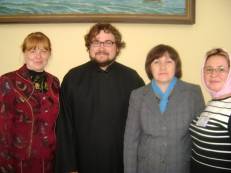 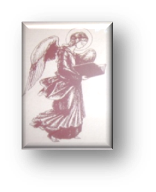 МБОУ многопрофильный лицей №20 г.УльяновскаБиблиотека
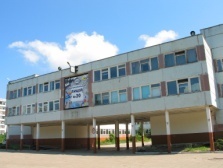 Проект «Через книгу к духовности»
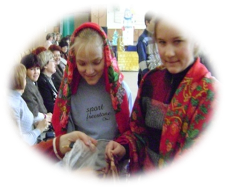 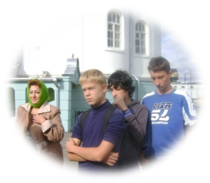 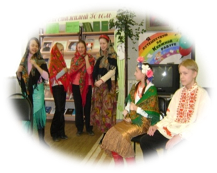 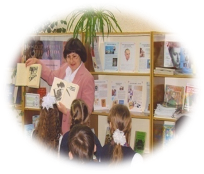 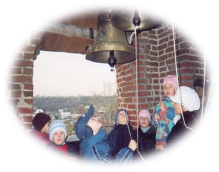 Формы работы:
  Уроки внеклассного чтения
Экскурсии
Театральные постановки
Праздники
Конкурсы
Встречи
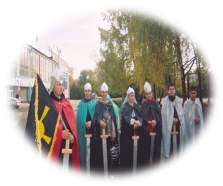 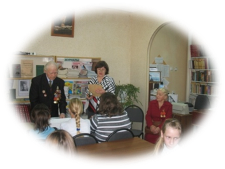 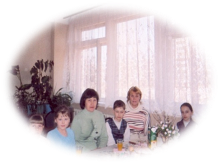 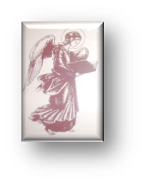 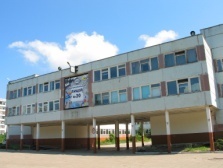 МБОУ многопрофильный лицей №20 г.УльяновскаБиблиотека
Проект «Через книгу к духовности»
Урок внеклассного чтения по рассказу П.Л.Проскурина
 «Снова дома» (Технология «Музей проживания»)
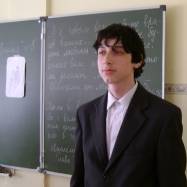 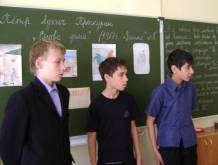 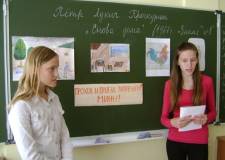 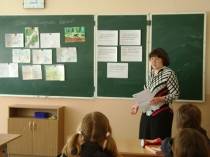 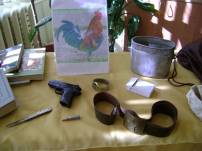 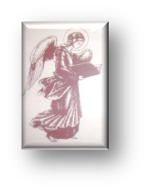 МБОУ многопрофильный лицей №20 г.УльяновскаБиблиотека
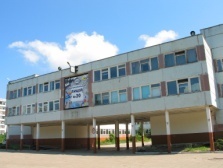 Проект «Через книгу к духовности»
Урок внеклассного чтения по рассказу В.Козлова
 «Пашкин самолет» (Технология «Музей проживания»)
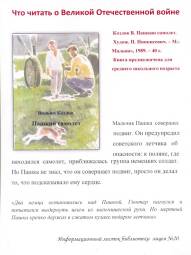 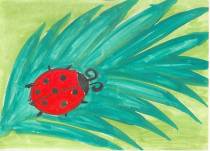 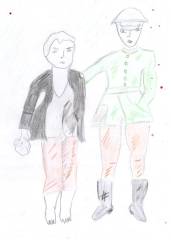 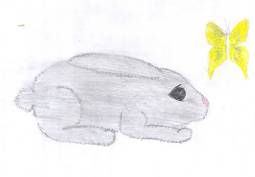 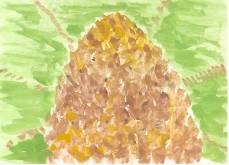 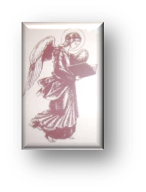 МОУ многопрофильный лицей №20 г.УльяновскаБиблиотека
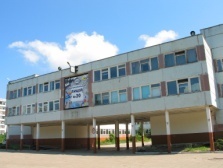 Проект «Через книгу к духовности»
Урок внеклассного чтения«Краденая елка»
по рассказу К.Станюковича «Елка»
(Технология «Шесть шляп мышления»)
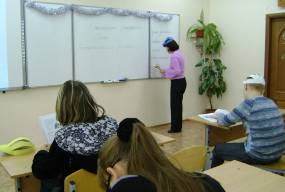 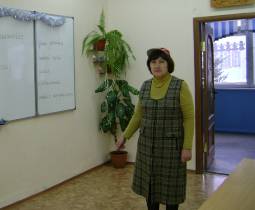 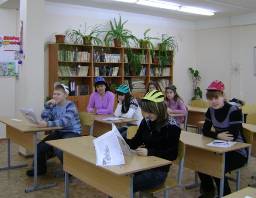 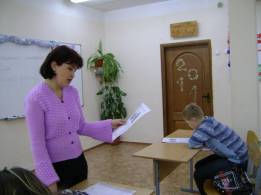 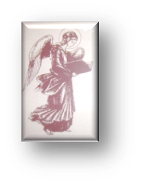 МБОУ многопрофильный лицей №20 г.УльяновскаБиблиотека
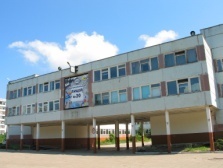 Проект «Через книгу к духовности»
Урок внеклассного чтения по рассказу Н.С.Лескова «Христос в гостях у мужика» (Технология «Инсерт»)
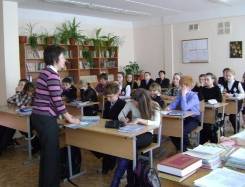 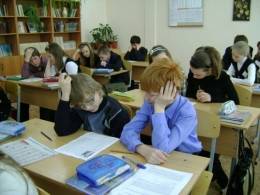 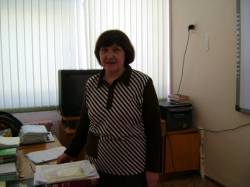 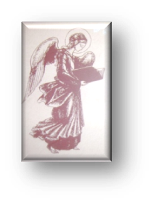 МБОУ многопрофильный лицей №20 г.УльяновскаБиблиотека
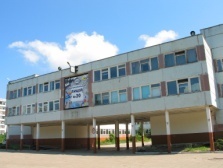 Проект «Через книгу к духовности»
Ученическая исследовательская работа, посвященная 
творчеству Н.В.Гоголя,  «Одинокий гений»
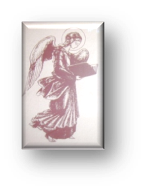 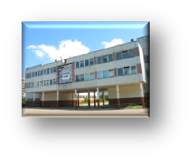 МБОУ многопрофильный лицей №20 г.УльяновскаБиблиотека
Проект «Через книгу к духовности»
Марафон чтения «Читай ради жизни»
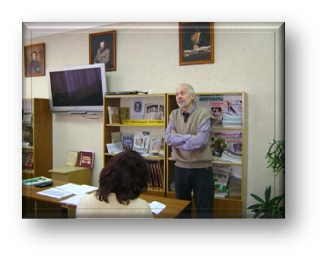 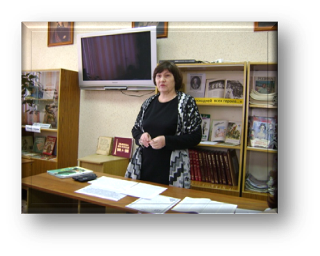 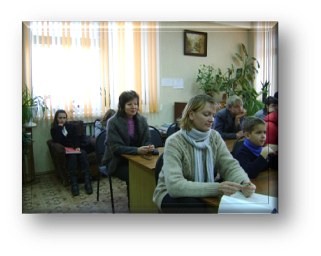 МБОУ многопрофильный лицей №20 г.УльяновскаБиблиотека
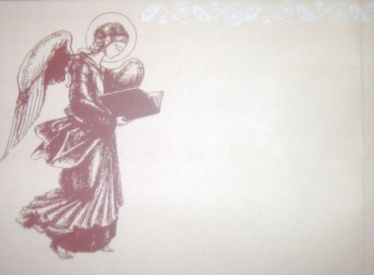 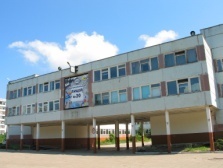 Проект «Через книгу к духовности»
Акция «Пишем пасхальную открытку»
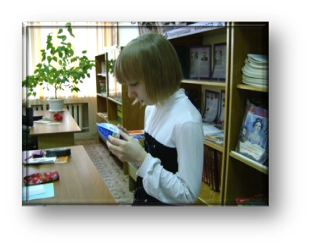 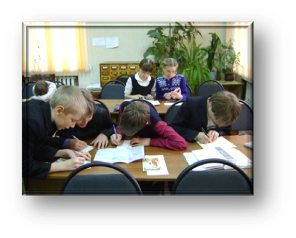 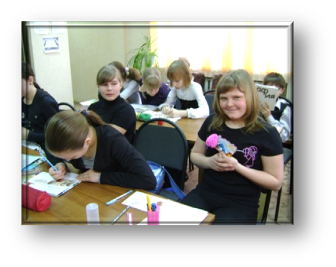 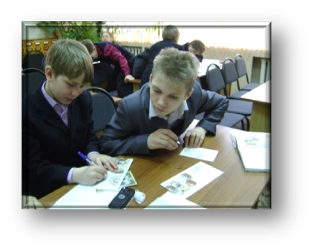 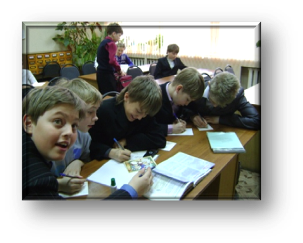 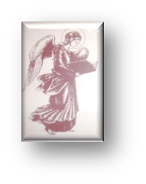 МБОУ многопрофильный лицей №20 г.УльяновскаБиблиотека
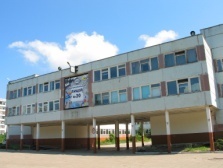 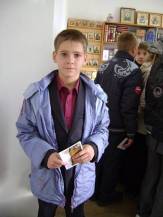 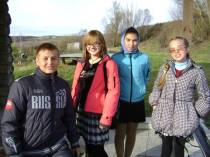 Экскурсия «Арские храмы»
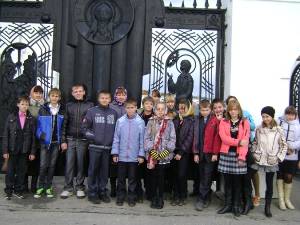 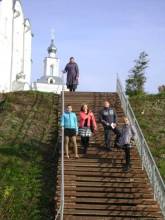 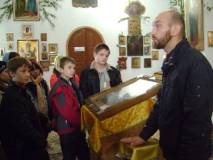 МБОУ многопрофильный лицей №20 г.УльяновскаБиблиотека
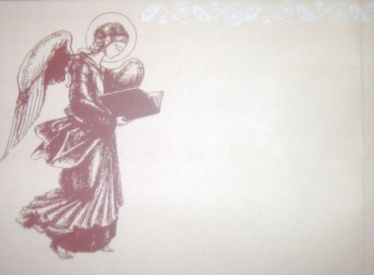 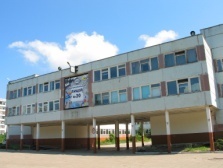 Областной Рождественский фестиваль(2013)
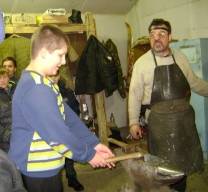 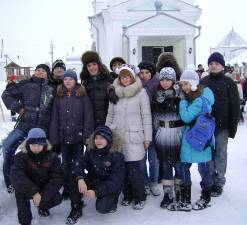 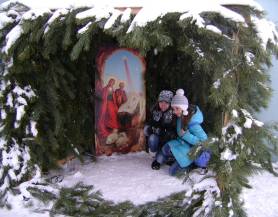 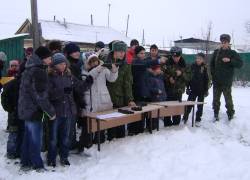 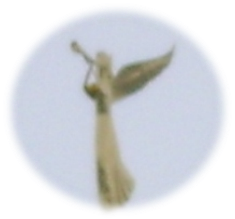 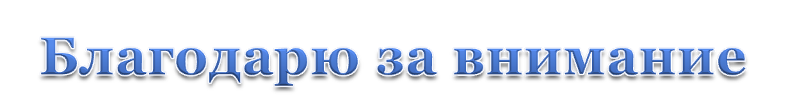 Тимербаева М.И., заведующая библиотекой лицея №20 
г.Ульяновска